Короленко  Володимир Галактіонович
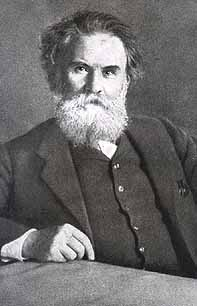 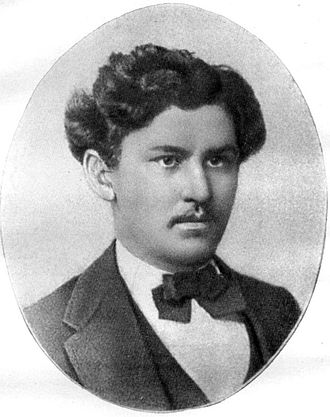 Короленко В. Г. Фотографія початку 1870-х років
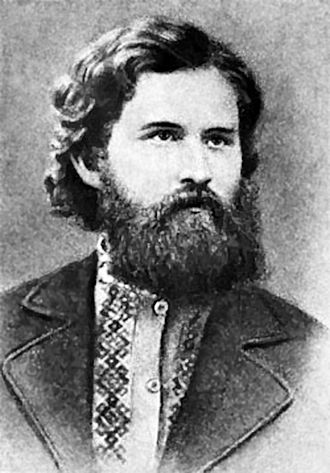 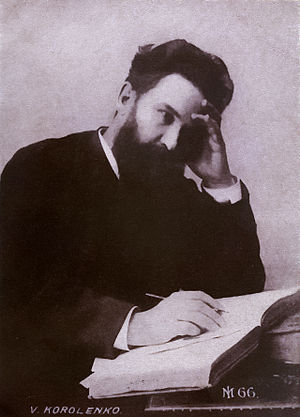 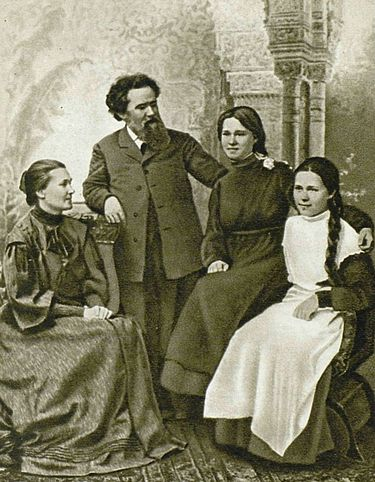 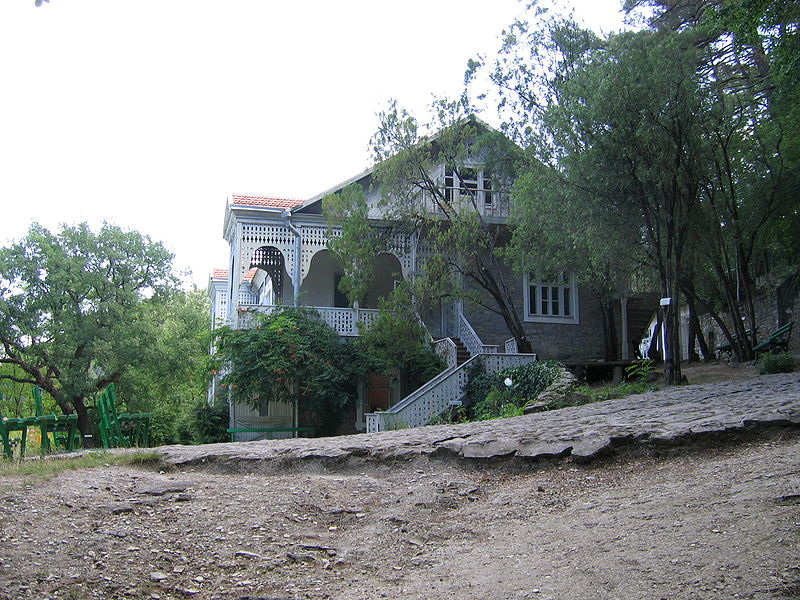 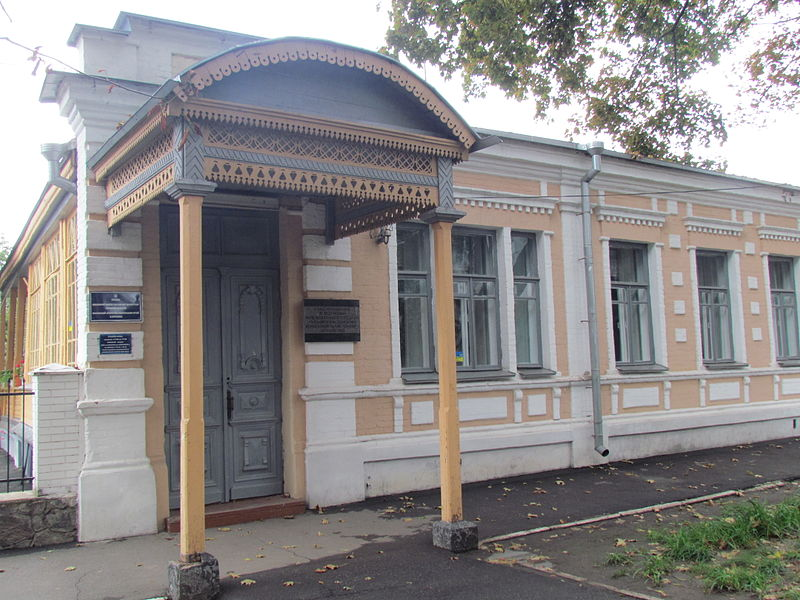